Brain Death Examination
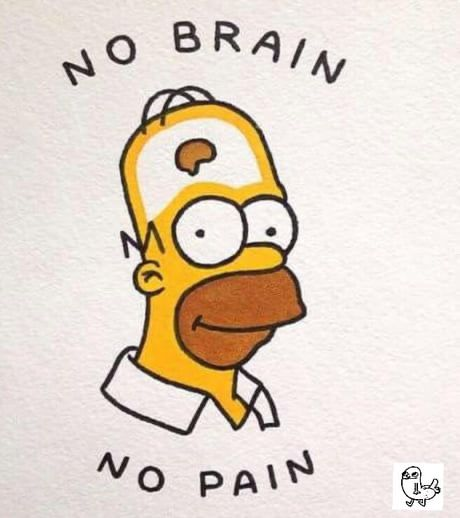 Lama Rabe’e
Introduction:
Brain Death (equivalent to the Biological/or Legal Death):is the irreversible damage and loss of functions of the entire brain (the cerebrum and brain stem) which results in loss of conscious and termination of vital signals from the brain stem.
Brain death occurs as a result of an acute catastrophic brain injury. Abruption of cerebral perfusion occurs if a concomitant elevation of intracranial pressure is more than mean arterial pressure (Cerebral perfusion pressure = mean arterial pressure - intracranial pressure). Occurs either from extracranial or intracranial brain injuries.  
Brain death can be assessed by physical examination, the apnea test, and ancillary tests.
Certain prerequisites should be present before the determination of brain death, including:
Evidence of an etiology of coma should be known. Confounding conditions should be excluded, including severe metabolic, endocrinal, and acid-base derangements. If a drug intoxication is suspected, five half-lives of drug clearance should be waited, with adjustment to renal and hepatic functions.  
Core body temperature should be more than 36 degrees C. Warming blankets are an option.        
Achieve systolic blood pressure (SBP) more than 100 mmHg, often accomplished using vasopressors or vasopressin
Physical Examination
This includes the response to pain and assessment of brain stem reflexes. Loss of response to central pain occurs in brain death. Central pain assessment can be by the application of noxious stimuli to certain areas as the supraorbital notch, the ankle of the jaw, upper trapezius, the anterior axillary fold, and the sternum. Neither eye response nor motor reflexes are detectable in brain death. It is important to note that some spinal reflexes can be present in patients with brain death, and should not be misinterpreted as evidence for brainstem function:
spontaneous movements of limbs other than pathologic flexion or extension response
respiratory-like movements (shoulder elevation and adduction, back arching, intercostal expansion without significant tidal volumes)
sweating, flushing, tachycardia
normal blood pressure without pharmacologic support or sudden increases in blood pressure
absence of diabetes insipidus
deep tendon reflexes; superficial abdominal reflexes; triple flexion response
Babinski reflex
When is a patient pronounced brain dead?
1- GCS =3

2-loss of Brain stem reflexes

3-positive apnea test
1*Glasgow Coma Scale:
2*Brain death can be confirmed if brain stem reflexes are lost, including:
CN II: Loss of pupillary reflex (light reflex), pupils should be mid dilated 4 to 9 mm, and not reactive to light.    
    (afferent optic N >efferent occulomotor N)
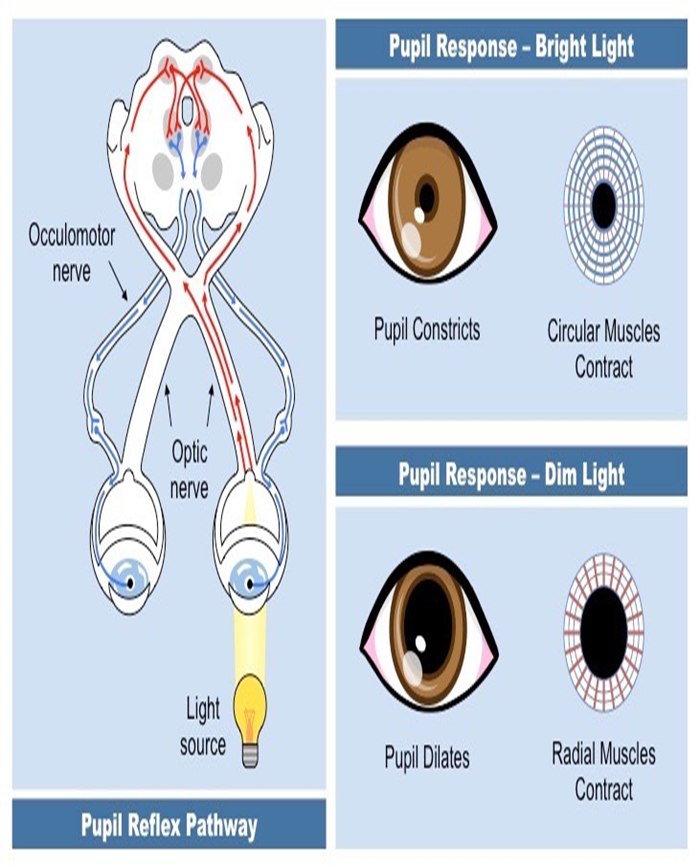 CN V, VII: Loss of corneal reflex.  
((afferent ophthalmic N>efferent facial N
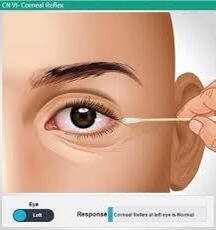 CN III, IV, VI: Eye motion is lost in reaction to head movement (doll’s eyes). (oculocephalic reflex)
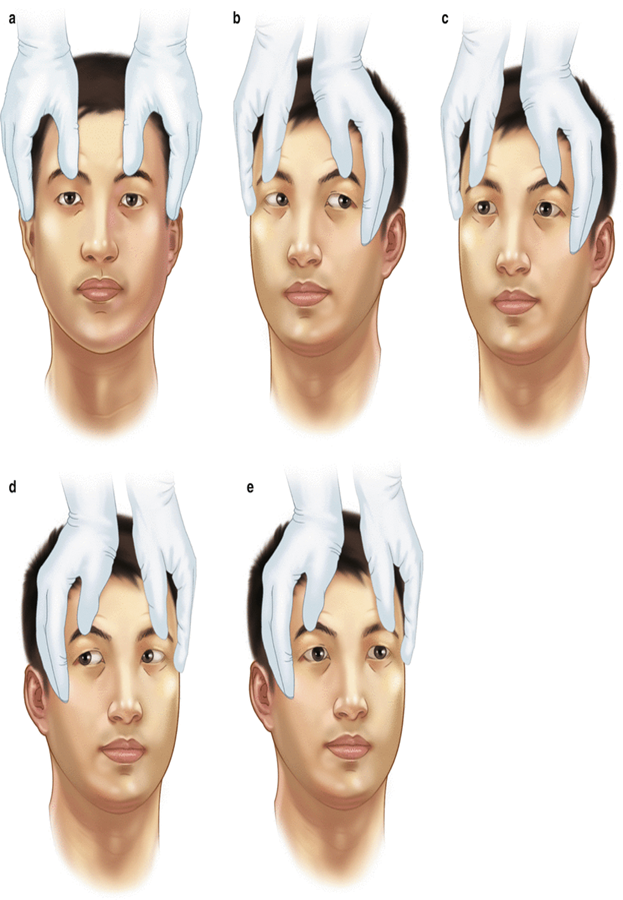 CN VIII: Loss of oculovestibular reflex (Caloric test): With irrigation of each by 60 ml of ice water, the eye won’t move toward the irrigated ear.
CN IX: Loss of gag reflex.          
CN X:loss of cough reflex
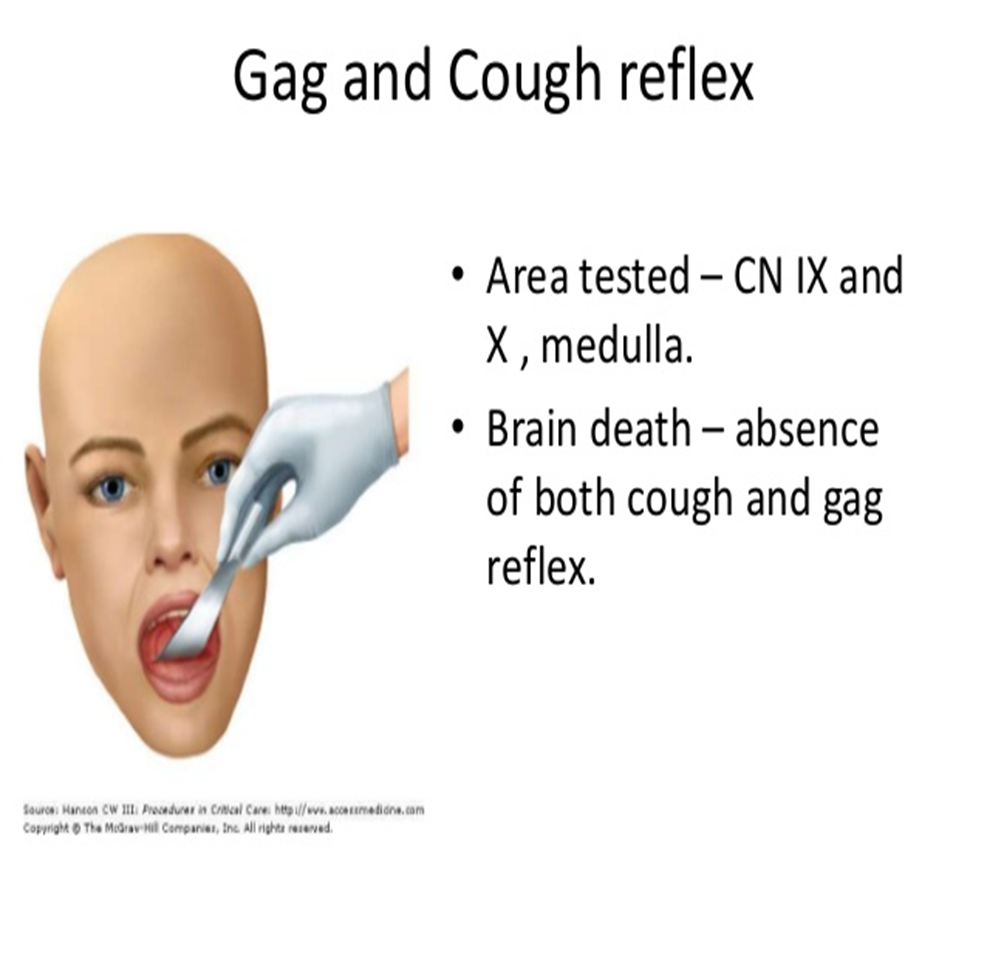 :3* Apnea Test
The apnea test is used to assess the brain's ability to drive pulmonary function in response to the rise of CO2. Before the performance of the apnea test, ABGs should b taken (with CO2 between 35-45 mm Hg), the mechanical ventilator should be adjusted to obtain PCO2 within 35 to 45 mmHg and PO2 100%. During the test, oxygen should be supplemented using a cannula connected to the endotracheal tube at 6 L/min, or T piece at 12 L/min. In the case of loss of respiratory drive, CO2 is expected to rise 5 mmHg every minute in the first 2 minutes, then by 2 mmHg every minute after. 
Repeat arterial blood gas (ABG) after 8 to 10 minutes showing CO2 of 60 mmHg or the rise of CO2 more than 20 mmHg above baseline is consistent with brain death. If the patient develops hypotension with SBP below 90 mmHg or cardiac arrhythmias, the test should terminate, and arterial blood gases are drawn.
OR - +
:4* Ancillary Tests
These tests are considerations if there is any uncertainty of diagnosis of brain death or if the apnea test cannot be performed (as in cases of chronic CO2 retainers).
*Ancillary tests used for detection of cessation of cerebral blood flow:   
Cerebral angiography: it shows cessation of blood flow to the brain
Transcranial US (doppler)  to assess pulsations of middle cerebral arteries, vertebral and basilar arteries bilaterally, also anterior cerebral arteries or ophthalmic arteries if possible.
 (EEG) no electrical activity more than 2 microvolts, at a sensitivity of 2 microvolts/mm for at least 30 seconds
The End